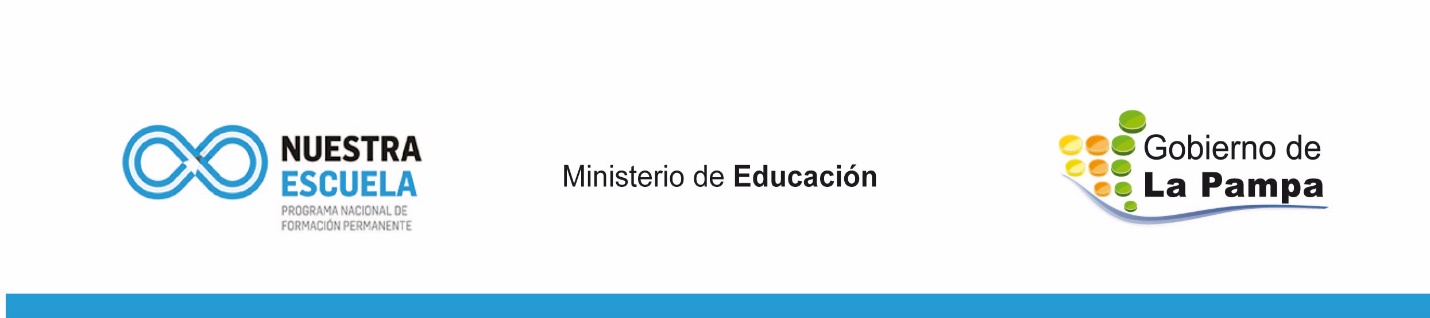 Círculos de Directivos y Jornadas Institucionales 2017
Eje 3: Seguimiento y Monitoreo
Seguimiento y Monitoreo en el Eje 1: Enseñanza como trabajo colectivo
A) Relevamiento cuantitativo sobre asistencia a Círculos de Directivos y Jornadas Institucionales
Se implementó en el marco del Tercer Círculo de Directivos y Tercera Jornada Institucional de septiembre de 2017. 
Estas instancias de formación del Programa son tomadas como muestras testigos para el relevamiento, acerca de la participación en Círculo de Directivos y Jornadas Institucionales, ciclo lectivo 2017.
En el marco del cuarto Círculo de Directivos y las cuartas y quintas Jornadas Institucionales se instrumentaron encuestas on line, a fin de visibilizar las miradas y percepciones de los actores participantes en el Programa.  El análisis se centra sobre tres categorías centrales: Trabajo colaborativo y horizontal, Trabajo reflexivo sobre la tarea de gestión, y Vinculación entre teoría y práctica institucional.
B) Encuestas a Directivos
Sobre el total de los Directivos respondió el 58%. Del total de respuestas:

El 93 % de los Directivos responde “Muy de acuerdo” o “De acuerdo” cuando se les consulta si el trabajo en Círculos de Directivos “permitió revisar y reflexionar sobre desafíos comunes en cuanto al trabajo institucional”.

El 95% de los Directivos considera que “las orientaciones, propuestas y materiales de lectura abordados en los Círculos de Directivos, resultaron/resultan pertinentes y adecuados para elaborar la agenda de trabajo para las Jornadas Institucionales”. 

Para el 91% de los Directivos, las Jornadas Institucionales permitieron el trabajo sobre acuerdos pedagógico didácticos.
C) Encuesta a Docentes
1: Valoración mínima
5: Valoración Máxima
El 37% de los Docentes respondió la encuesta on line. Del total de respuestas:

el 78% de los Docentes considera que, “las Jornadas Institucionales permitieron intercambiar ideas con los pares en cuanto a las problemáticas identificadas y lograr acuerdos pedagógico didácticos”. 
El 76% opina que las “orientaciones, materiales y recursos seleccionados y trabajados en las Jornadas Institucionales, favorecieron el trabajo colaborativo y facilitaron la elaboración/revisión de acuerdos pedagógico didácticos”.  
Para el 85% de los Docentes “el trabajo durante las Jornadas Institucionales le permitió involucrarse en el Proyecto Educativo de la Institución donde realiza su trayecto de formación”.